Системы уравнений с двумя переменными
Работа по повторению:
Какое уравнение соответствует этому графику?
1.  2х+3у=6
2.  4х-5у=20
Установите соответствие между графиком функции и формулой
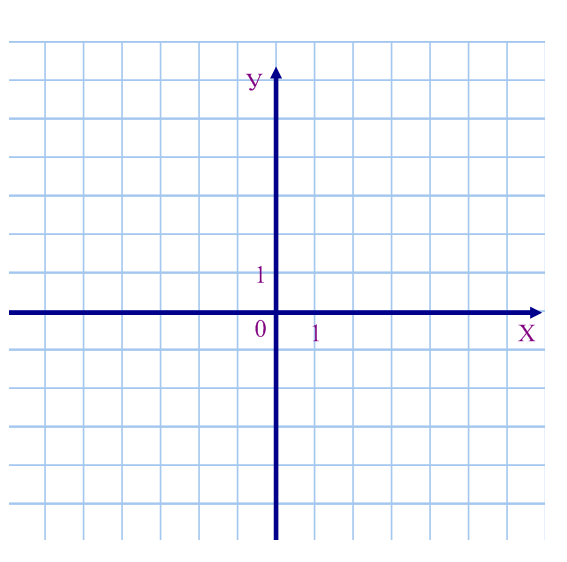 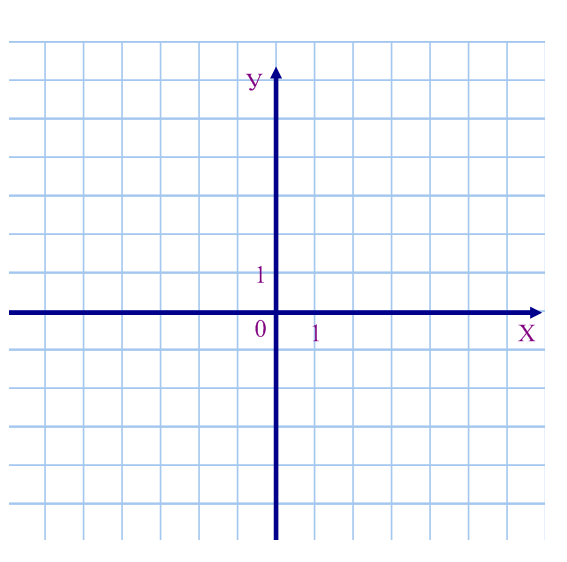 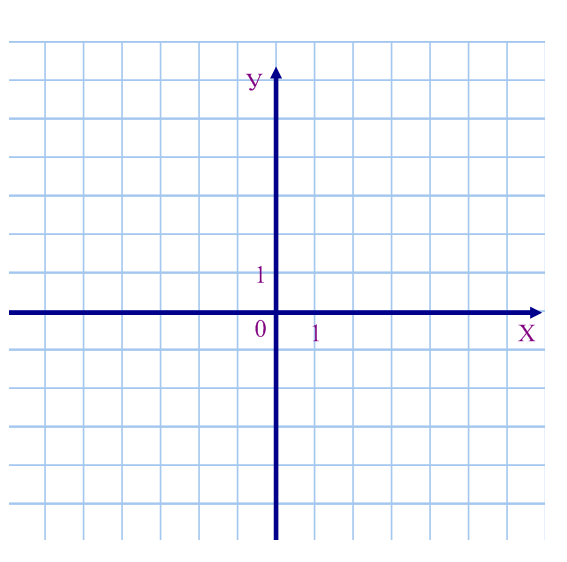 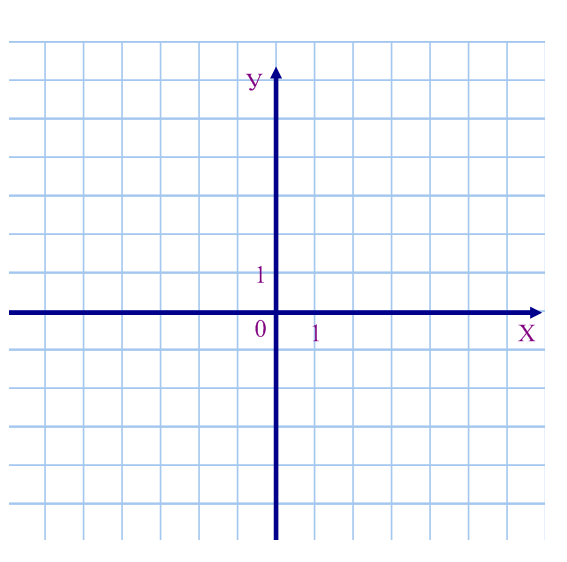 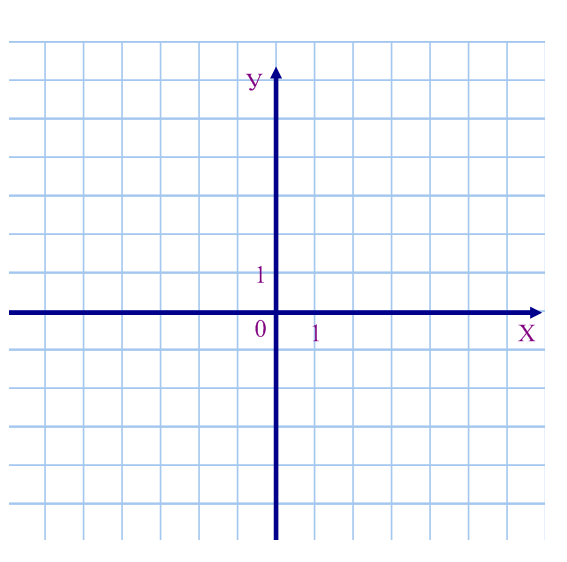 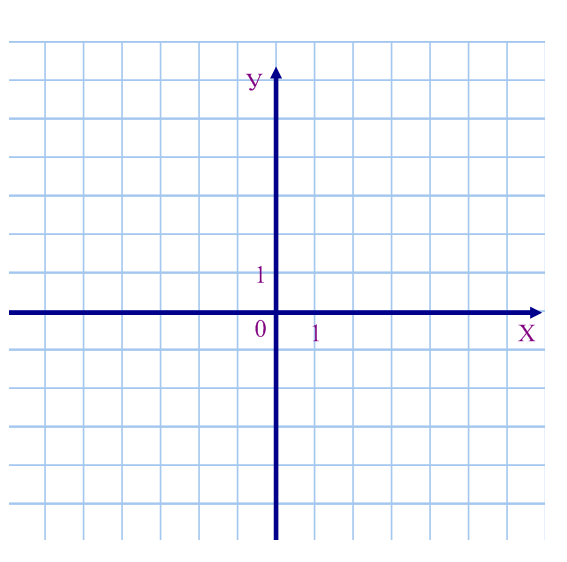 № 1
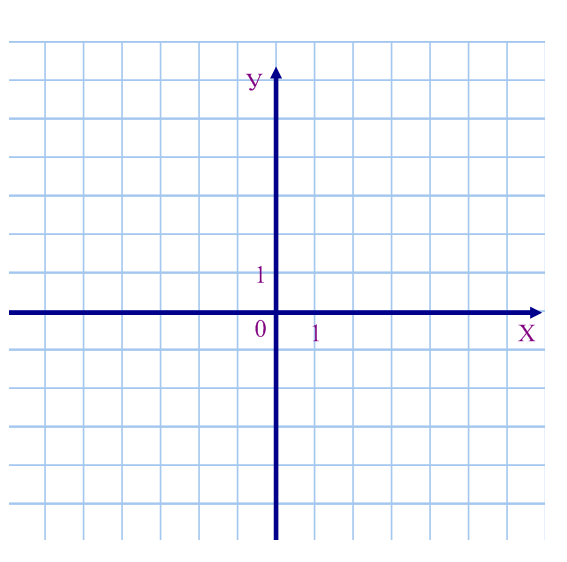 3х-2у=0
ху = 6,
3х-2у=0.
ху=6,
у=6/х
ху=6
Графиком данного уравнения
 является гипербола, 
ветви которой находятся 
в I и III четвертях
х
1
2
3
6
у
6
3
2
1
3х-2у=0
Графиком данного уравнения 
является прямая
х
0
2
Т.к. графики пересекаются в двух точках 
система имеет два решения (-2;-3) и(2;3).
у
0
3
2
х –у = 4
2
2
х –у = 4
х –у = 4
2
у =   х- 4
№ 2
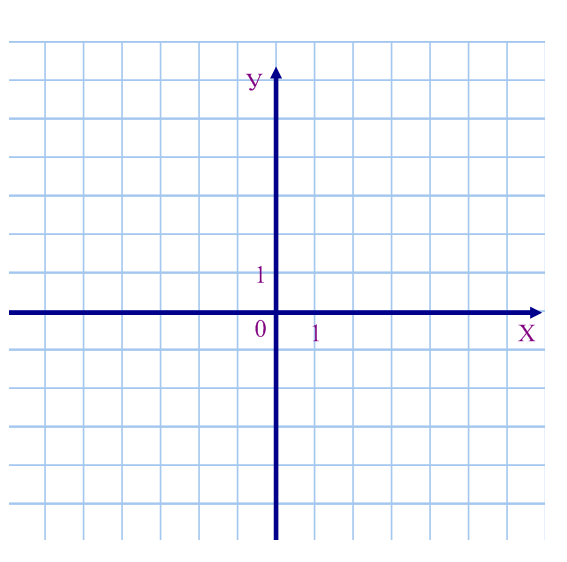 2х + у = -1
5
Графиком уравнения
 является парабола,
 ветви направлены
 вверх, вершина  (0;-4)
-3
-3
2х + у = -1
2х + у = -1
Графиком уравнения
является прямая
х
0
2
Т.к. графики пересекаются в двух точках ,
то система уравнений имеет два решения 
(1;-3), (-3;5)
у
-1
-5